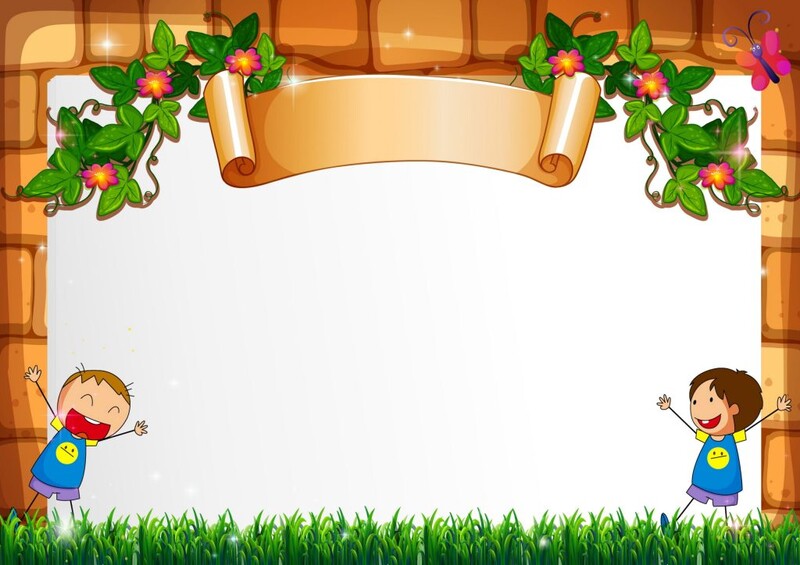 ỦY BAN NHÂN DÂN QUẬN LONG BIÊN
Trường mầm non Chim Én
Lĩnh vực phát triển nhận thức
Nhận biết phân biệt
Quả cam, quả chuối
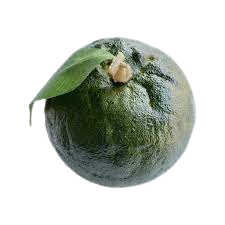 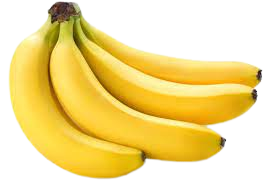 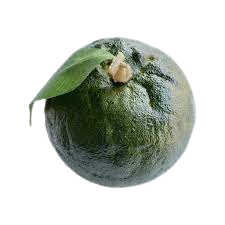 Trò chơi tìm nhanh về chỗ
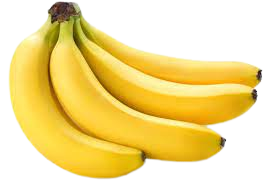 Trò chơi 1: Vắt cam
Trò chơi 2: Bác nông dân tí hon